Муниципальное автономное дошкольное образовательное учреждение «Детский сад № 404» г.Перми.
Конкурс –рейтинг «Удивительные люди»


Воспитатели: 
Галанова Татьяна Геннадьевна

 г. Пермь,2017г.
Меня зовут Татьяна Геннадьевна  Галанова , мне 60 лет, я работаю в МАДОУ «Детский сад №404» г.Перми, ул.Пушкина 35а.
У каждого человека есть свои таланты, одним из своих талантов я считаю  это лыжный спорт, в  зимний период мы с детьми на територии  детского сада тоже осваиваем этот вид спорта!
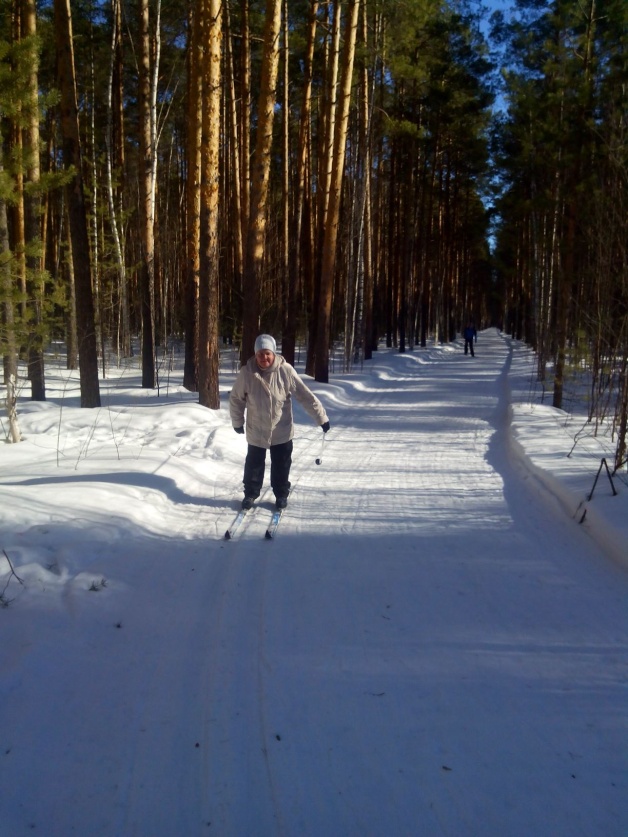 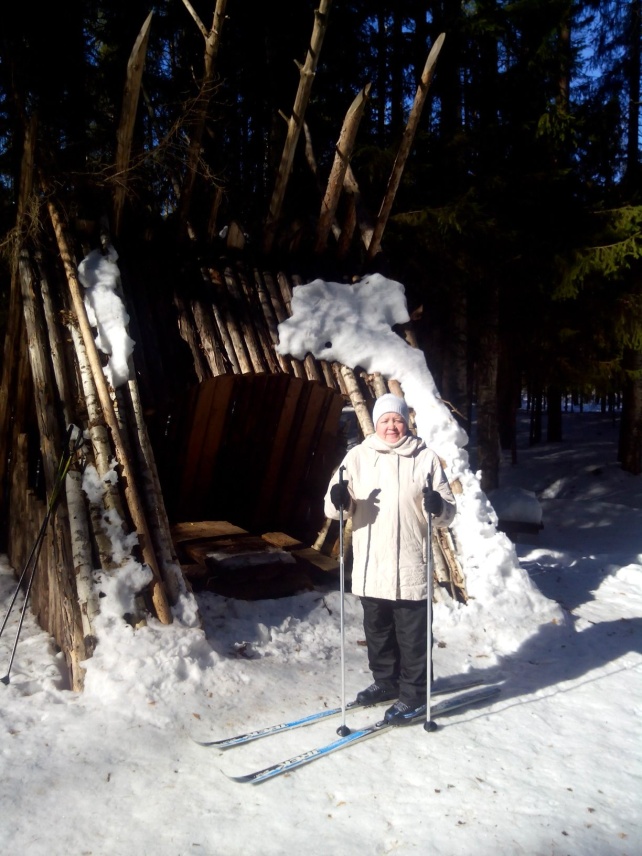 Своим талантом я считаю вязание крючком, не каждый человек в наше время интересуется эти увлечением, в дошкольном  учреждении я провожу КОП по вязанию крючком для старших дошкольников.
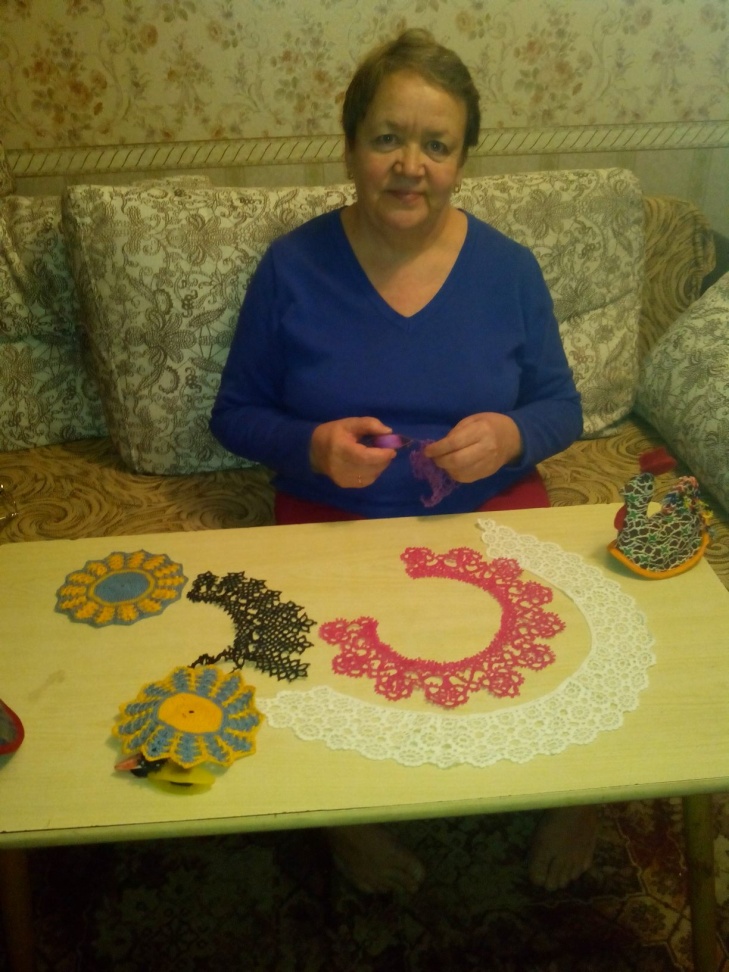 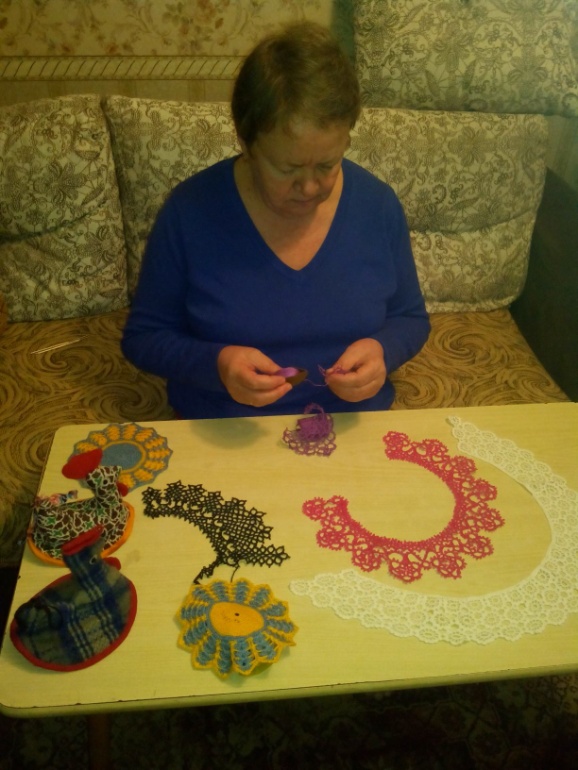 У каждого из нас есть свои таланты и самое главное не закапывать свой талант в землю.
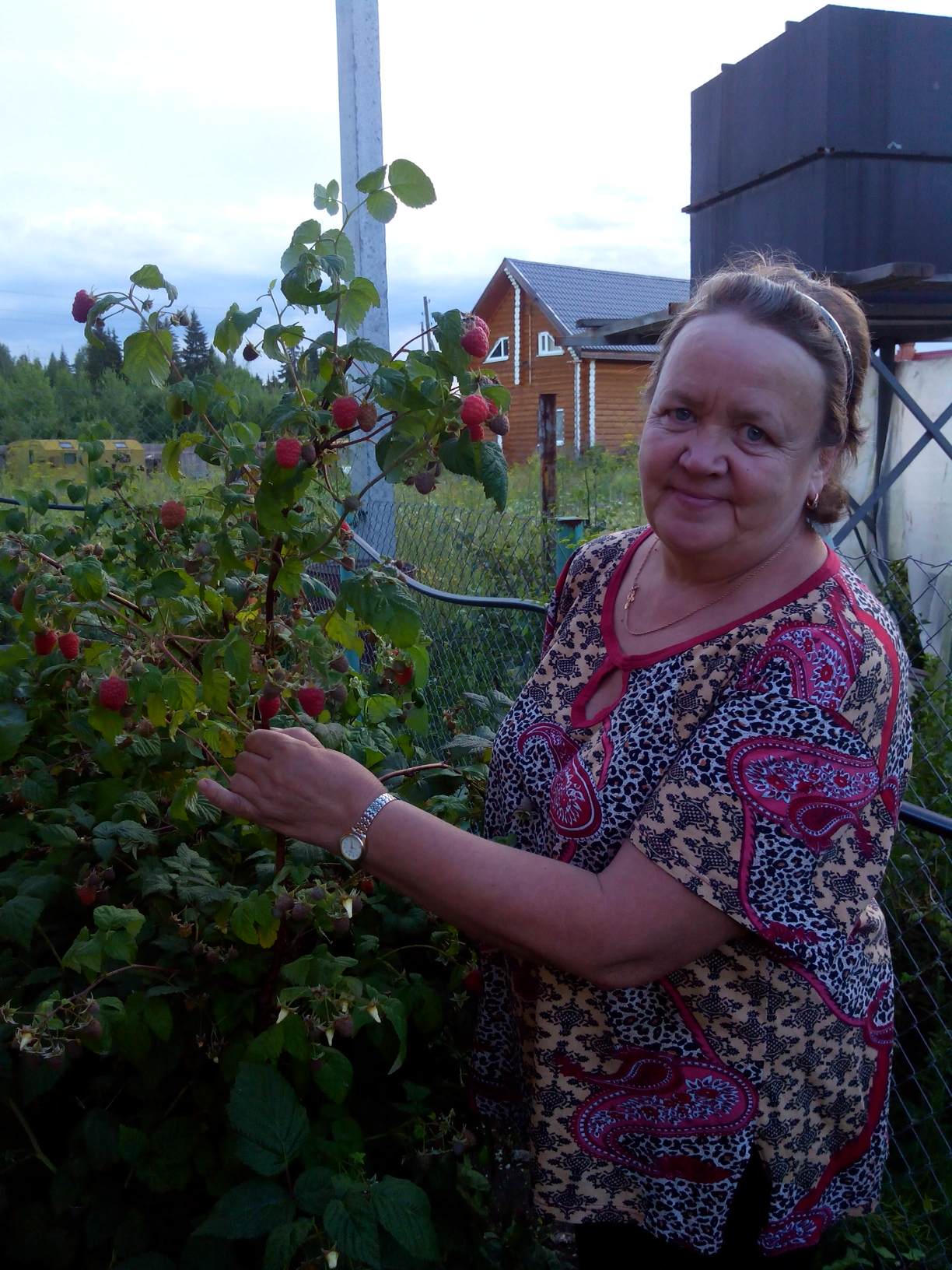